Clay project – Grade 2
April 2023 
Rajee Subramanian
Quail Run Elementary
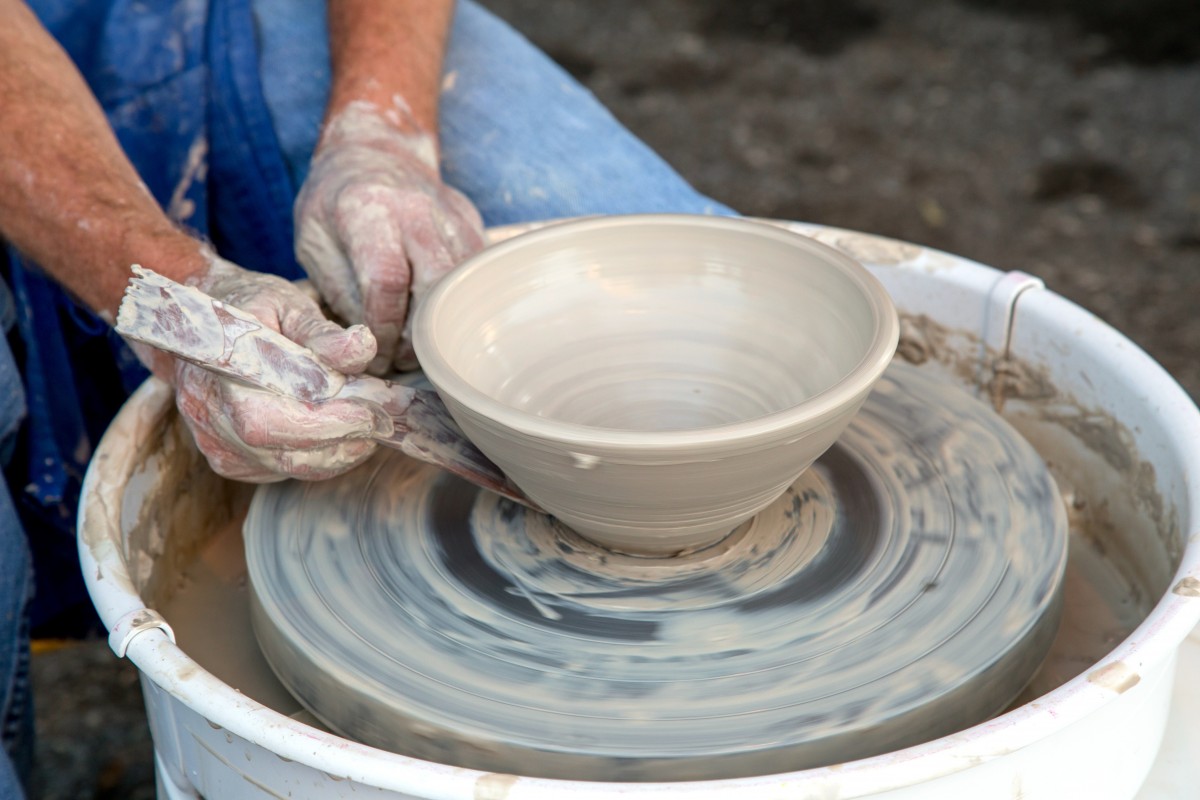 What is clay?
Anything that you can squish, mold and create is called clay.
What is clay made of?
Dirt and Water makes clay – All materials found in nature
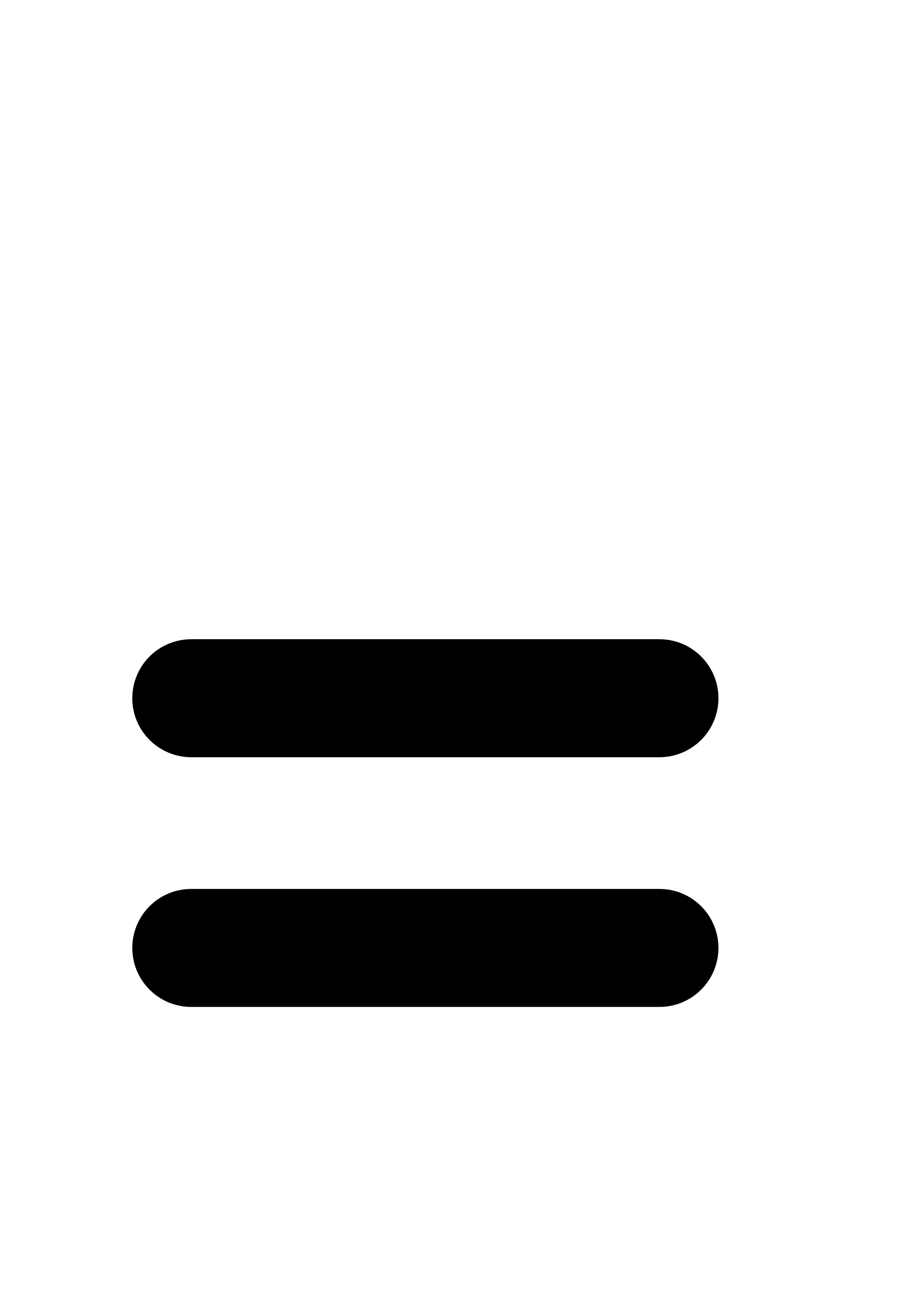 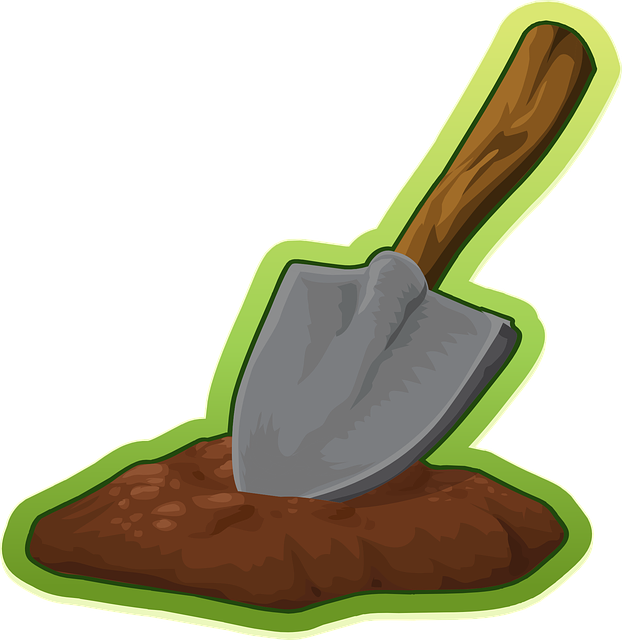 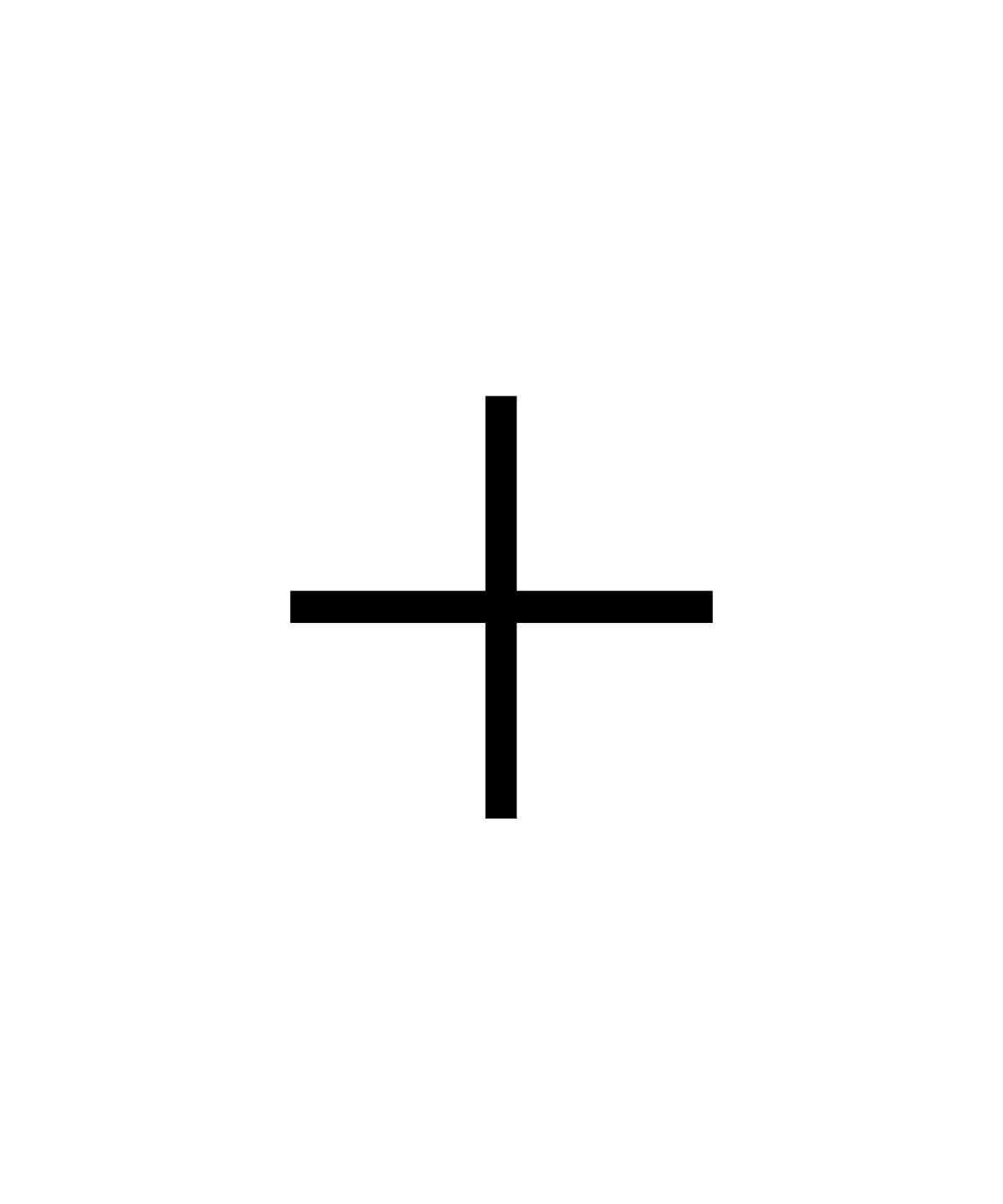 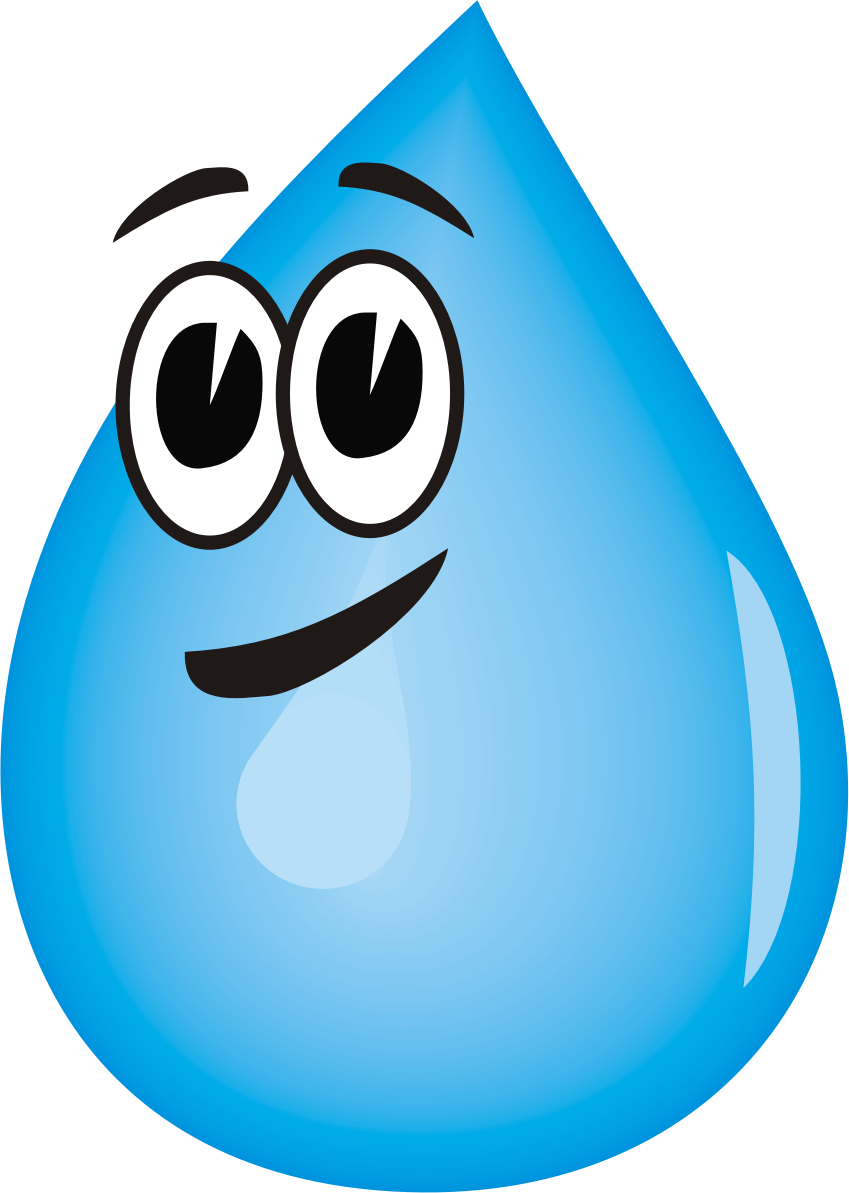 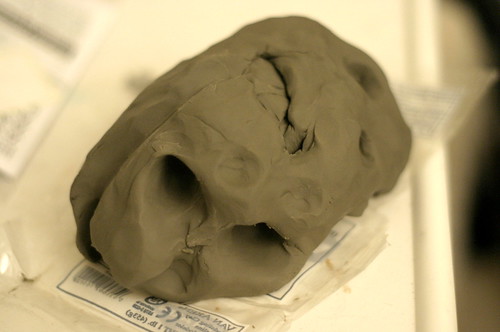 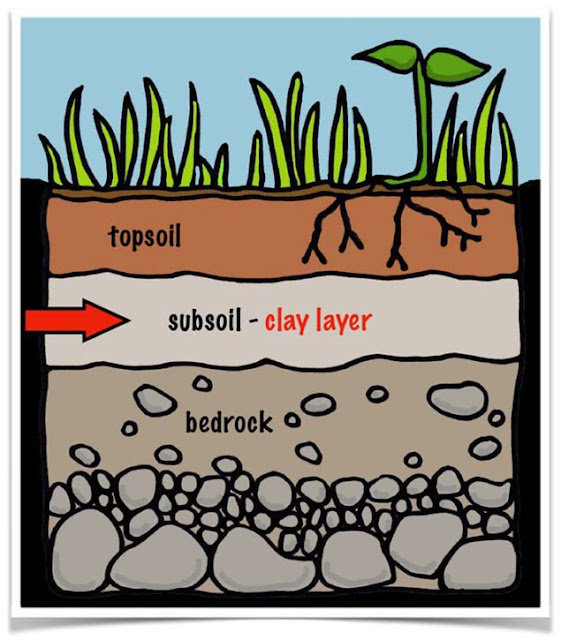 How is clay formed in Nature?
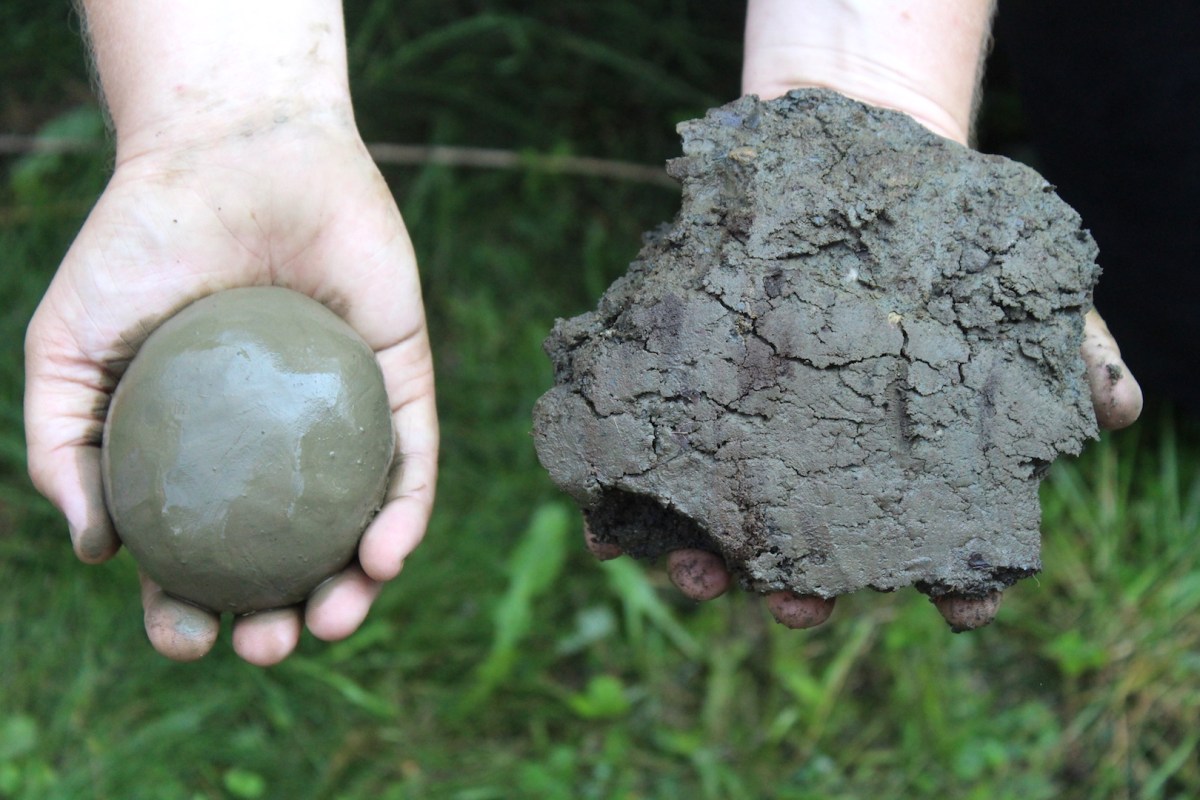 Clay is formed by decomposition of rocks through the weathering action
Over time bits of earth/broken rocks are carried by rain water traveling from one place to the other and settles in areas. 
Top soil covers the clay layers.
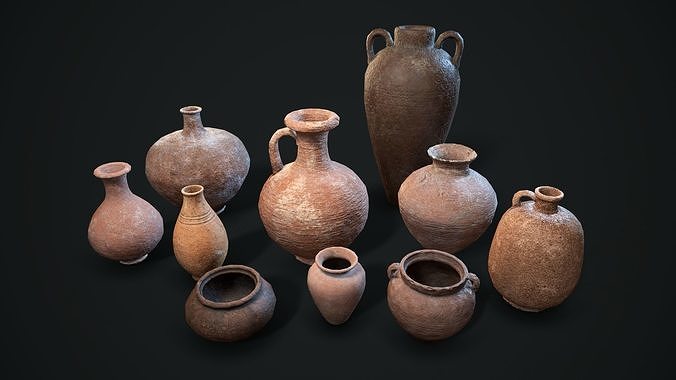 History of pottery
Ancient man found that the clay found in nature can be molded and made into pots to use for cooking and as decorative piece

Middle eastern countries – 7,000 BCE 

Asian counties – 4,000 BCE

American Countries -  1,000 BCE
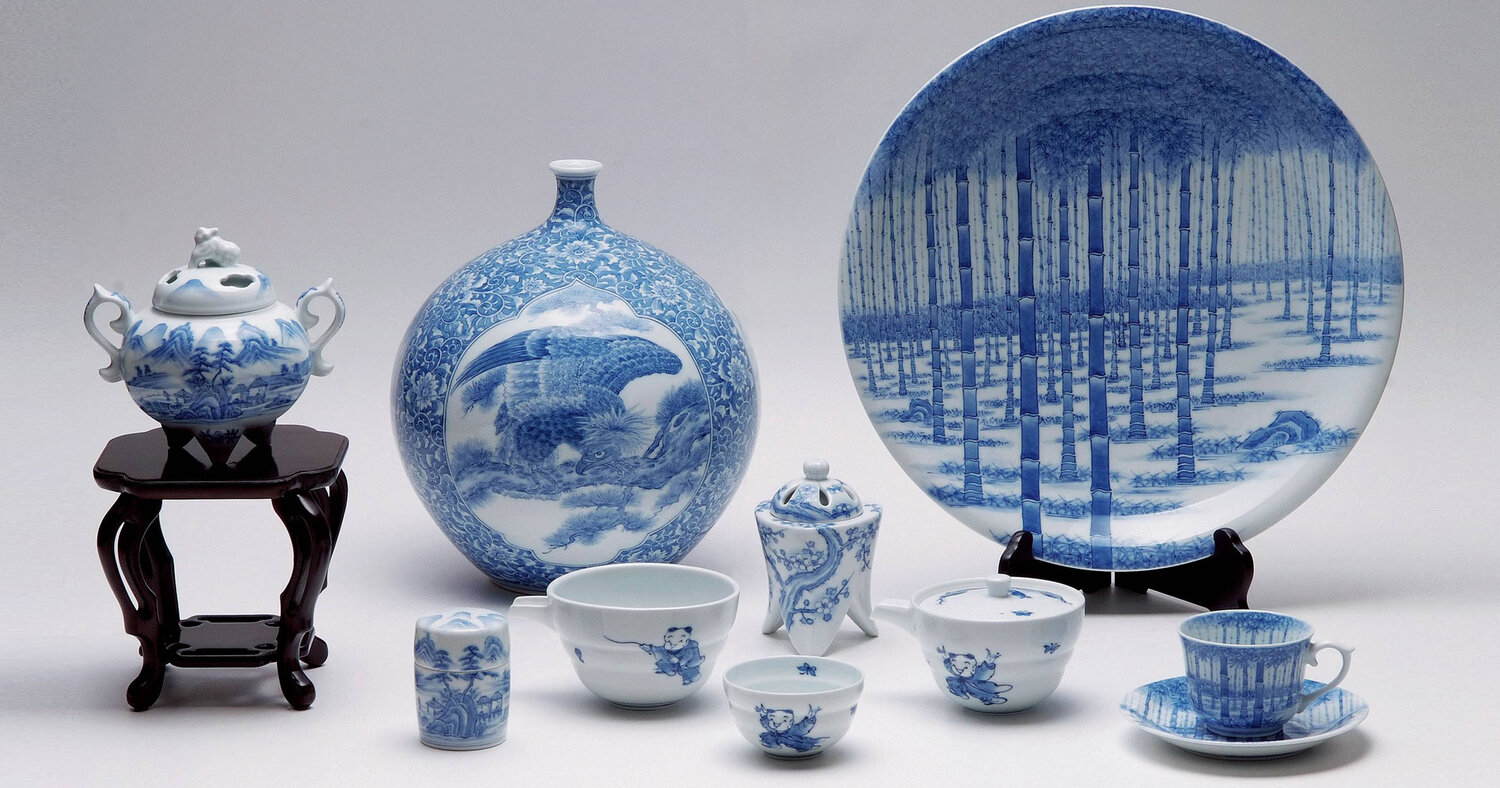 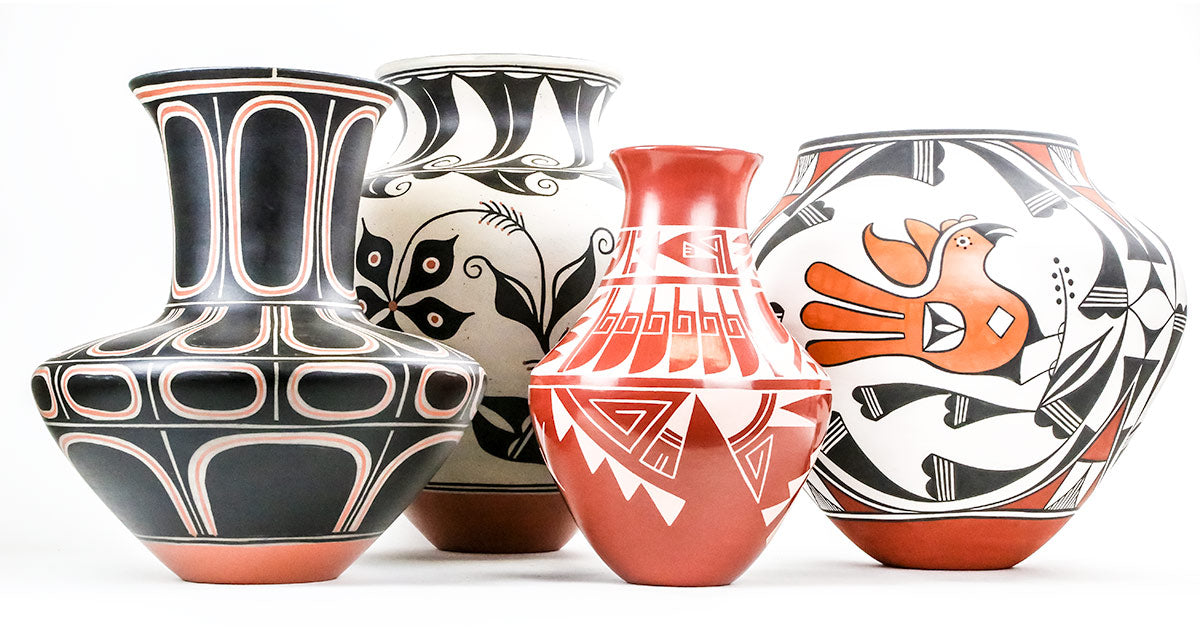 All about history of pottery
https://youtu.be/08mkqd7Skmw
Different ways of working with clay
Coil – Make long coil snakes and stack
Roll – Slab roll and cut to assemble
Pinch – Use fingers to pinch and mold
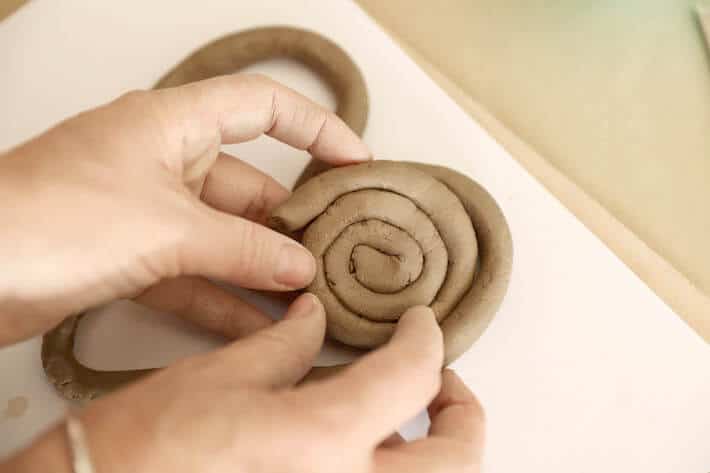 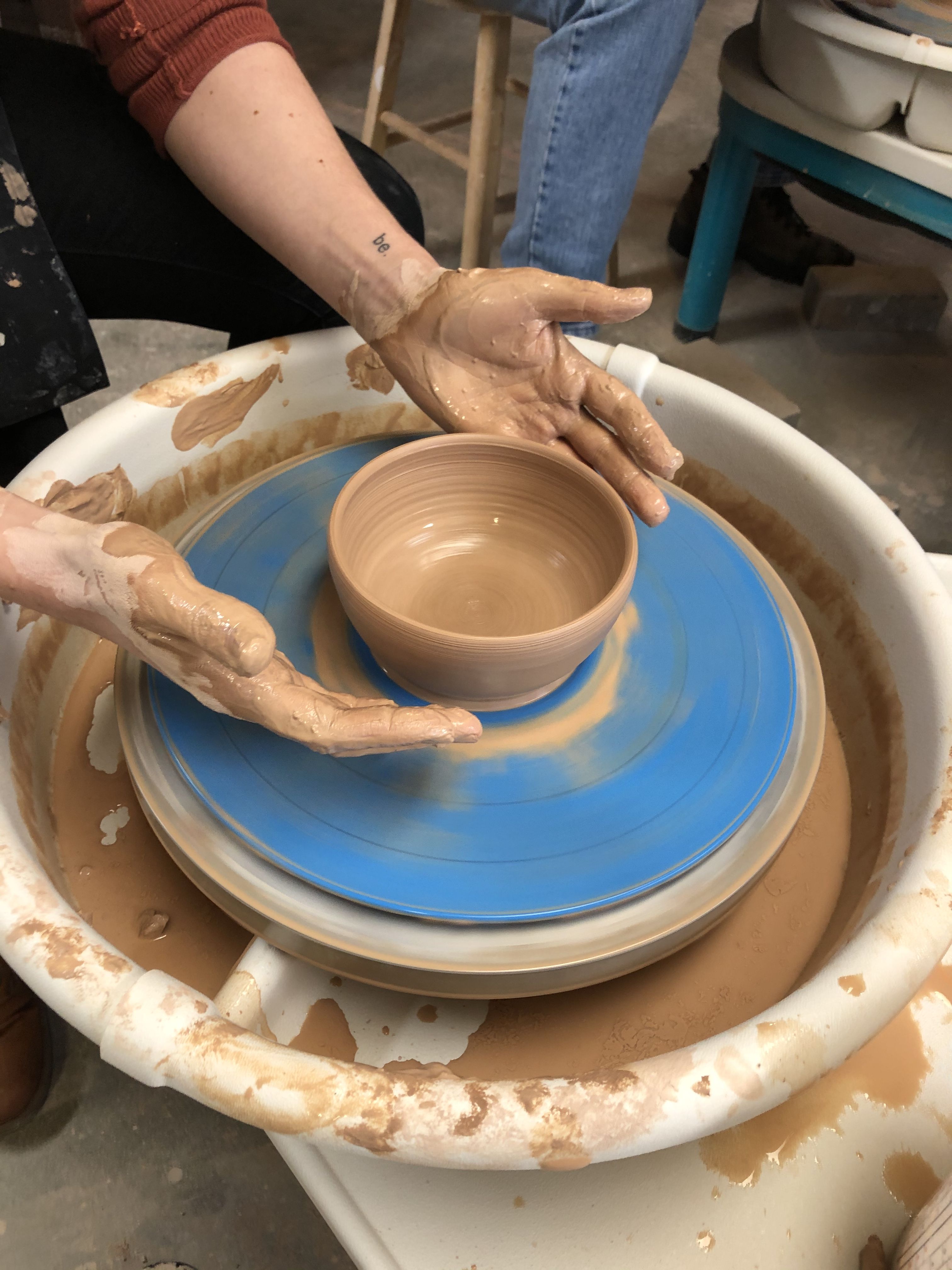 Wheel
Today we will use our fingers and hand to make our model
Grade specific clay project
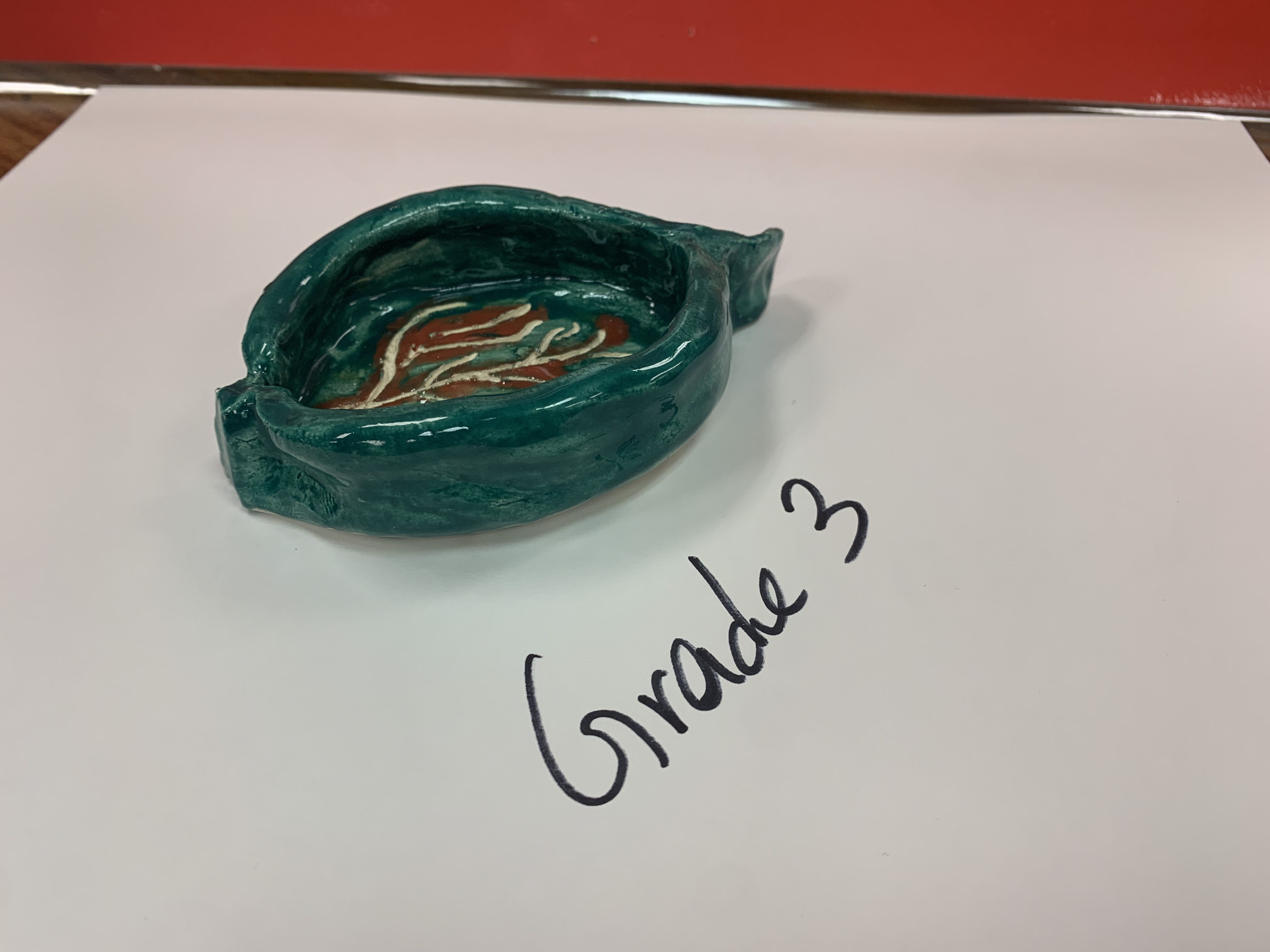 Tk, Kinder, Grade 1
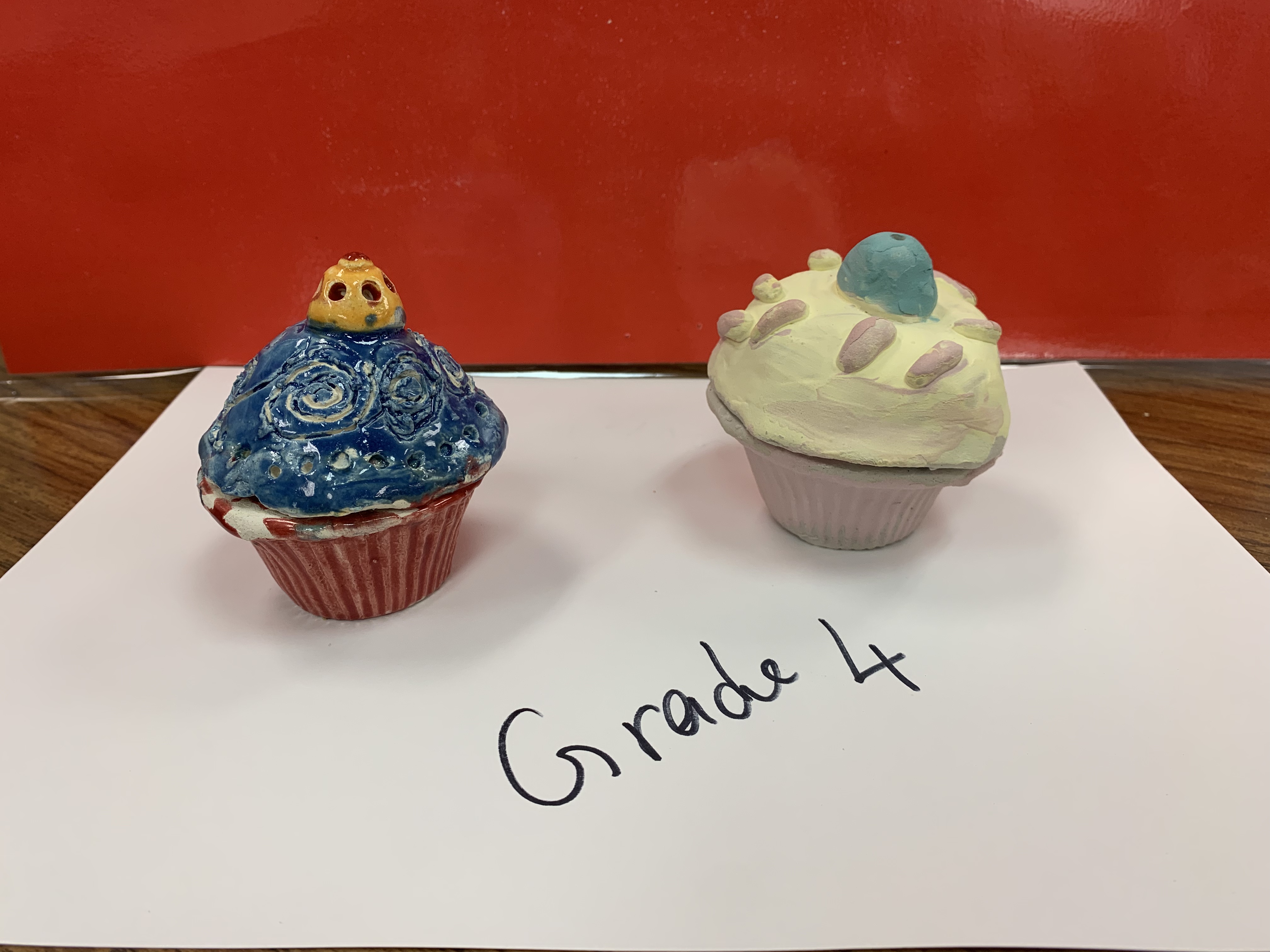 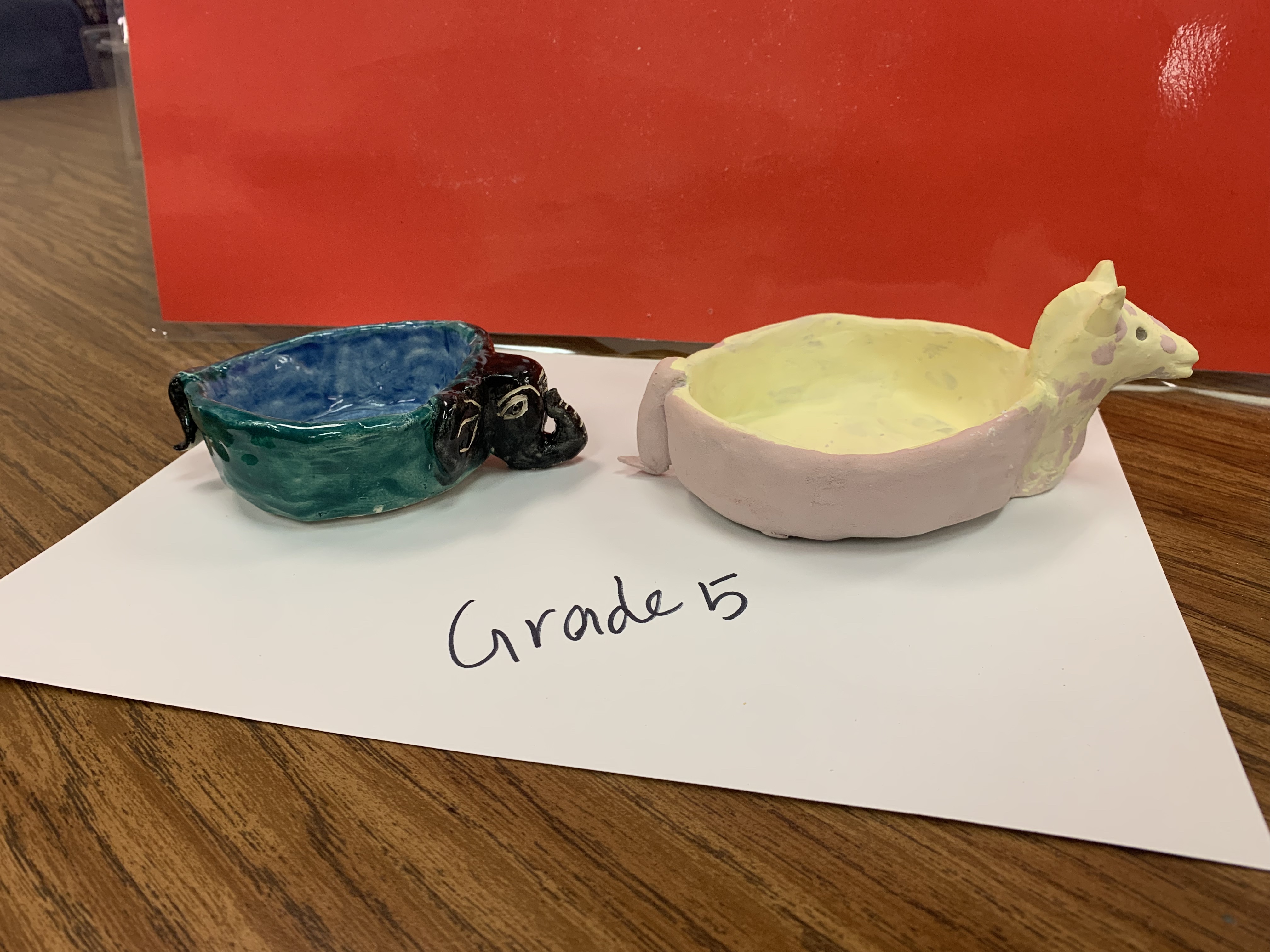 Grade 1 can also make Grade 2 project 
TK – Grade 2 no need to fire in the kiln
Materials
Grade 2
Air dry clay – slightly bigger than a size of a cuties (orange)
Skewer sticks
Place mat
Clay shape stamps
Piece of paper 
One brush per student
Acrylic paint
Plastic water cups to drip the stamps 
Paper napkin
Mod podge – Optional
Yarn
Grade 2 procedure
Place it on the plastic sheet and use your palm to flatten the clay 
the thickness of the clay should be an Oreo cookie size
Roll the clay into a smooth ball, use pressure
Video hyperlinked on the above image
grade 2 Similar Procedure other than shaping the bird
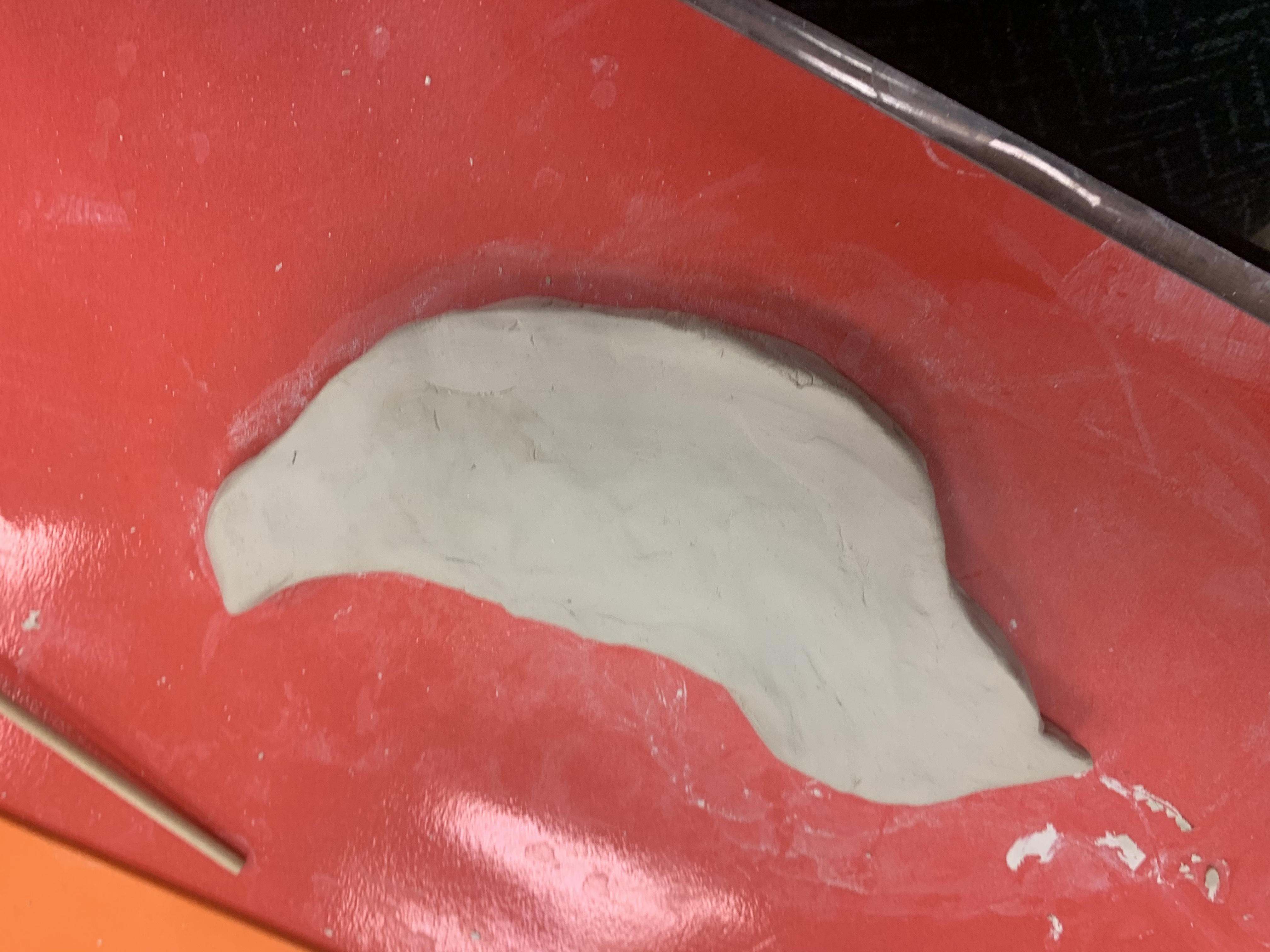 Score your initials and the room number. 
Gently flip the art piece on the same construction paper
Then use the palm to flatten the clay to make form a shape of a circle
Using the skewer sticks simply score to create a crescent moon shape and take off the rest of the clay
Use your fingers to pinch and mold the beak, head and tail of the bird, use your imagination and mold.
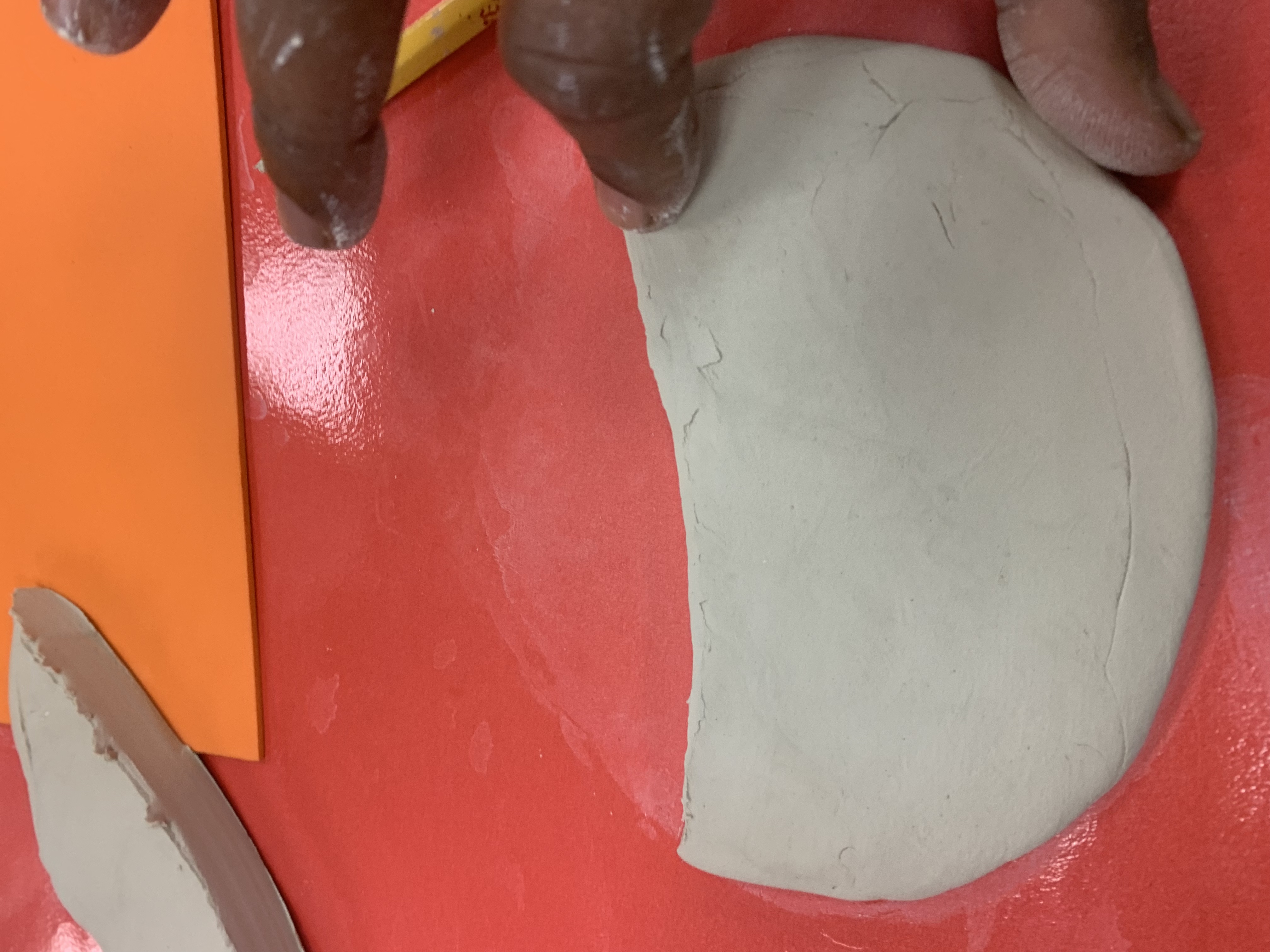 Grade 2 Procedure other than shaping the bird
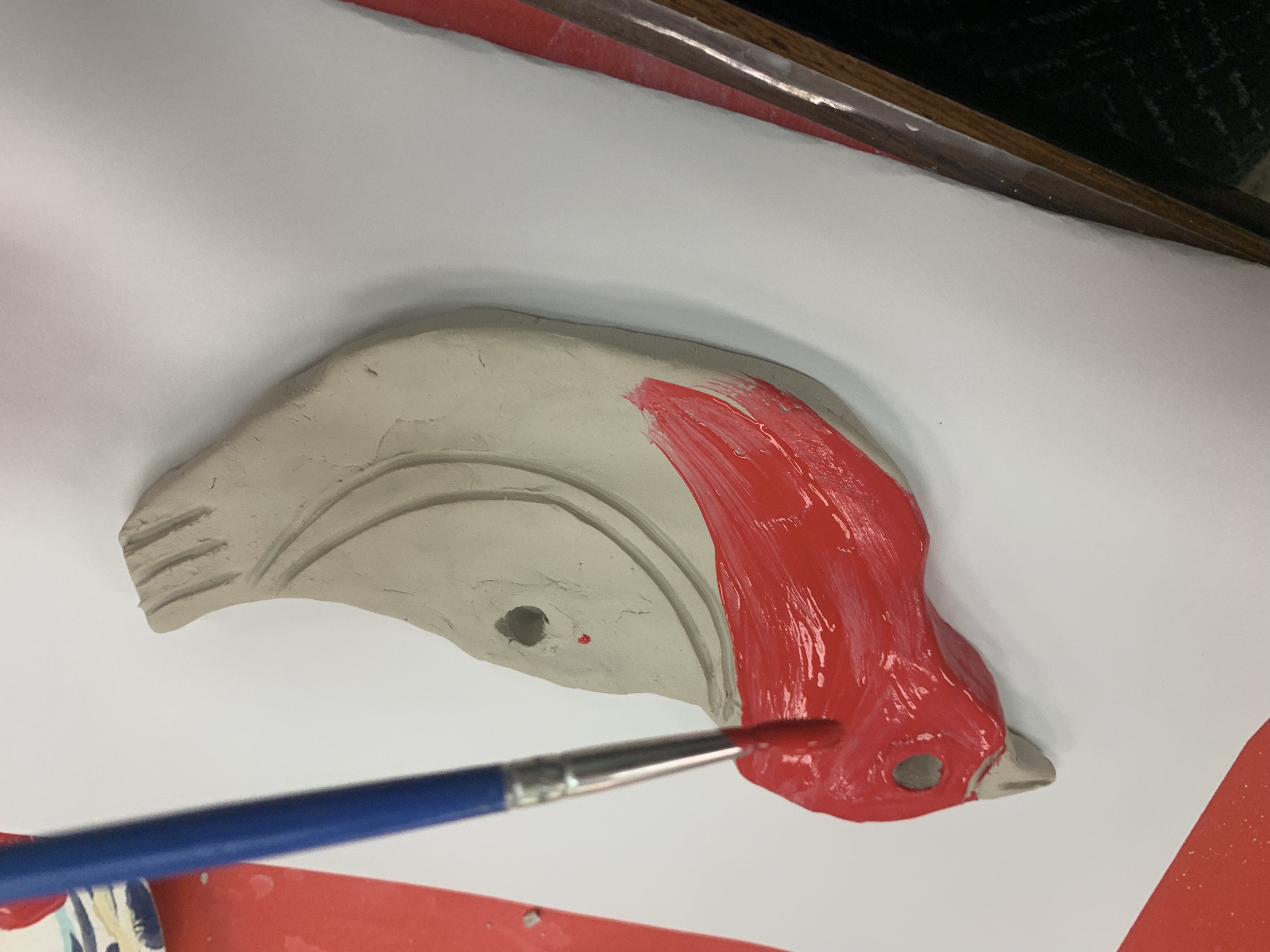 Do not add too many lines on your bird. Keep it simple
Score the wings, feathers on the tail and the beak
Make a hole for the eyes
Using the back of the skewer sticks make a hole and wiggle around to make the hole big so we can tie the yarn to help display the art
Paint using acrylic paint.  
Use only 2 or maximum 3 colors.  Wash your brush in between colors.
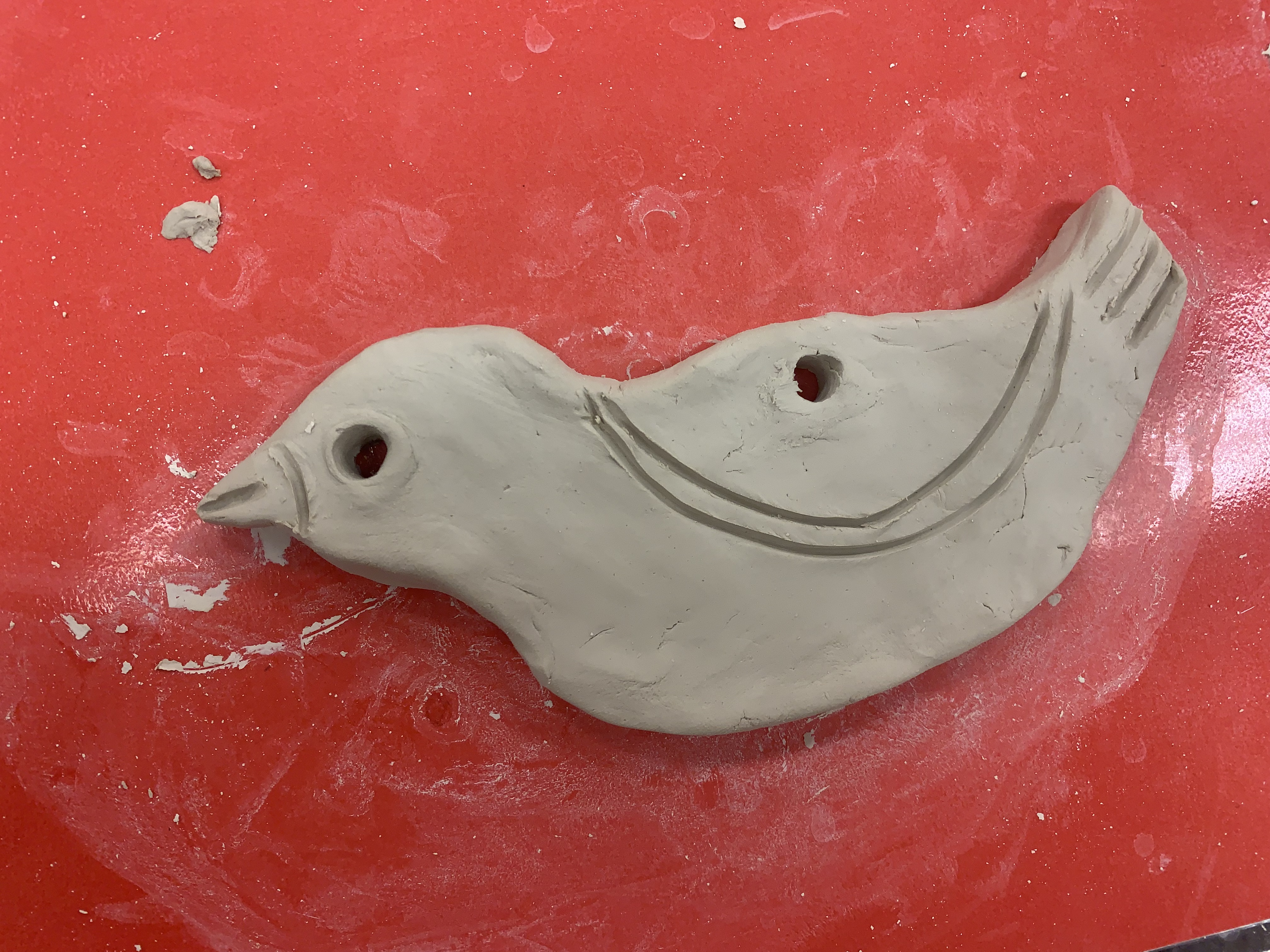 Final Grade 2 clean up and finishing
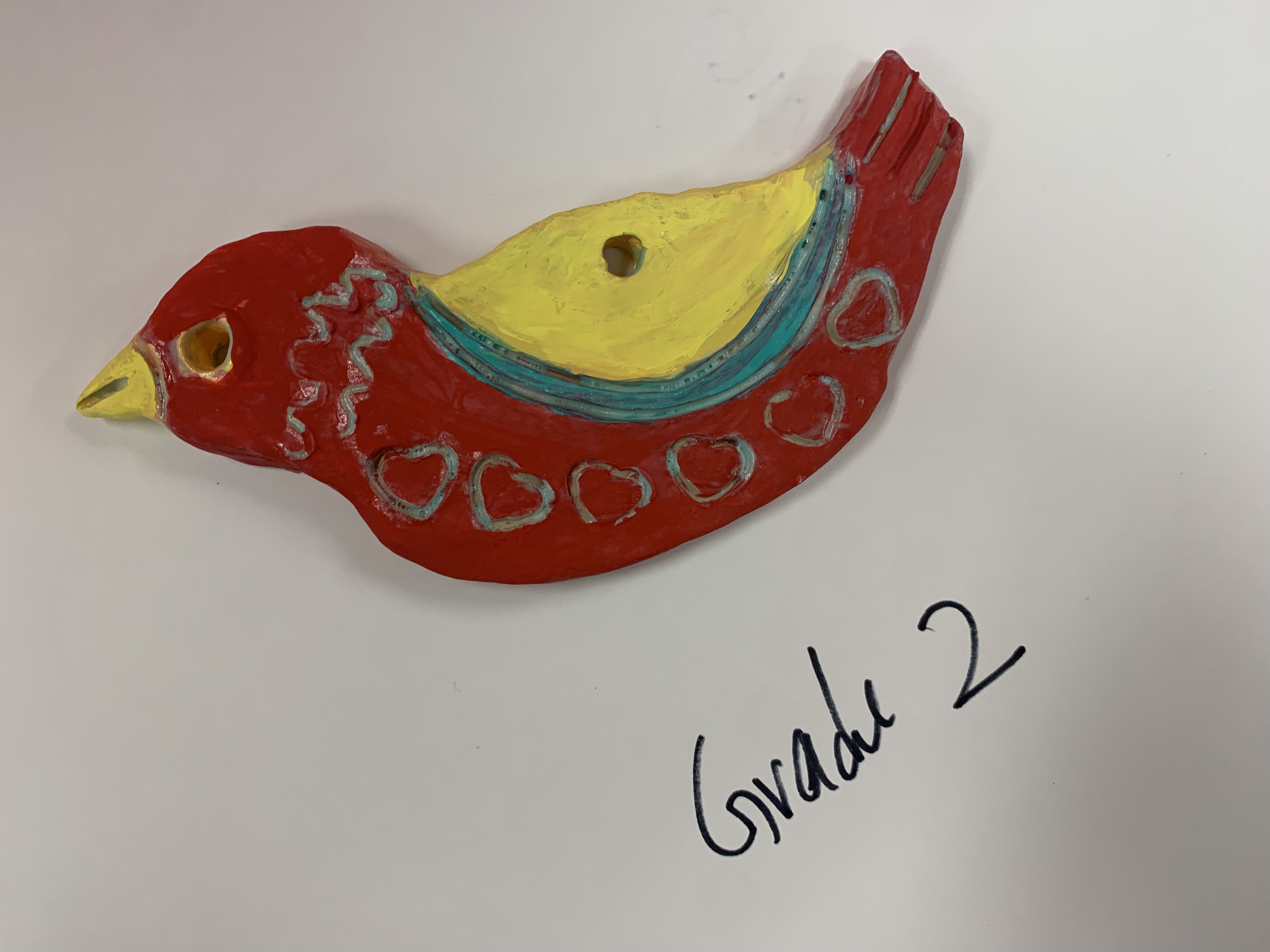 The art piece needs to dry at least 2 days then you can add mod podge if you prefer. Not mandatory.
Please ask the students to drop the stamps into the cup of water so the acrylic paint is easy to clean
Tie a piece of yarn so it can be displayed hanging.
Please take time to wash the placemat, brush, cookie cutters and the brush thoroughly so the next class can have a clean set to work with